JUICE SOC uplink activities
1. Strategic Planning
2. Detailed instrument Operations Planning
1.-2. Link and Mutual feedback
by SOC team
SOC SCIENCE OPERATIONS DURING DEVELOPMENT PHASE
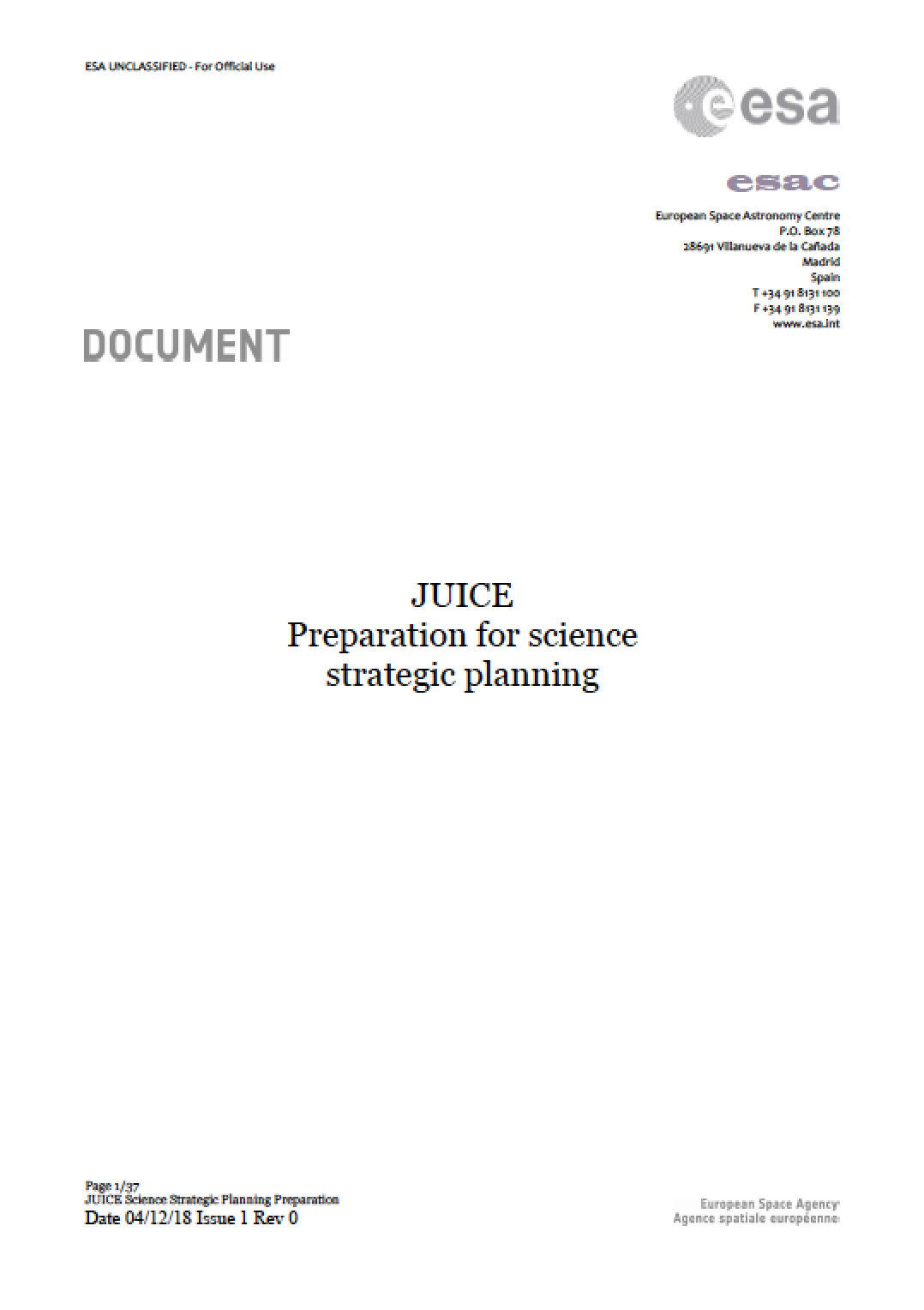 WHAT: SCIENCE ACTIVITY PLAN (SAP)
JUI-ESAC-SGS-TN-024
WHY: Early identification of both limiting resources and/or potential scientific and operational conflicts is key to the overall mission success
HOW: The SAP will be the result of two complementary tasks: 

SCIENCE PRIORITY: STRATEGIC PLANNING

FEASIBILITY AND PERFORMANCES: DETAILED INSTRUMENT OPERATIONS PLANNING
WHAT: The JSOC is supporting the Science Working Team in defining and maintaining the Science Activity Plan (SAP) that will be eventually translated into instrument operational timelines
SOC SCIENCE OPERATIONS DURING DEVELOPMENT PHASE
DEVELOPMENT PHASE
NOMINAL SCIENCE PHASE
ONE YEAR BEFORE JOI
STRATEGIC PLANNING
NOMINAL PLANNING CYCLES
SCIENCE ACTIVITY PLAN
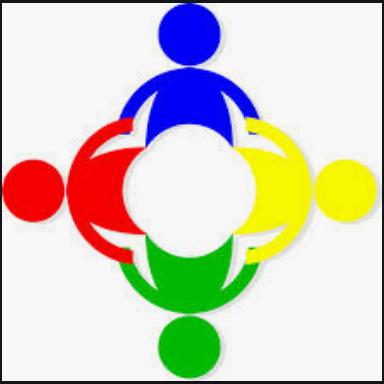 ………
SWT + SOC
DETAILED INSTRUMENT OPERATIONS PLANNING
INSTRUMENT TEAMS
SOC
SWT
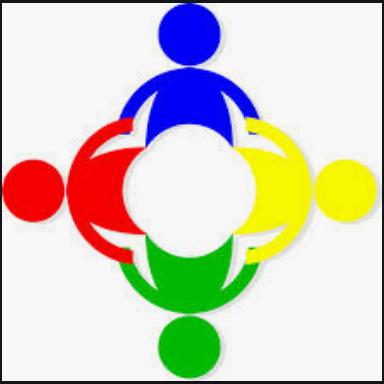 PROJECT
SOC
SWT
1. STRATEGIC PLANNING (TOUR PHASE)
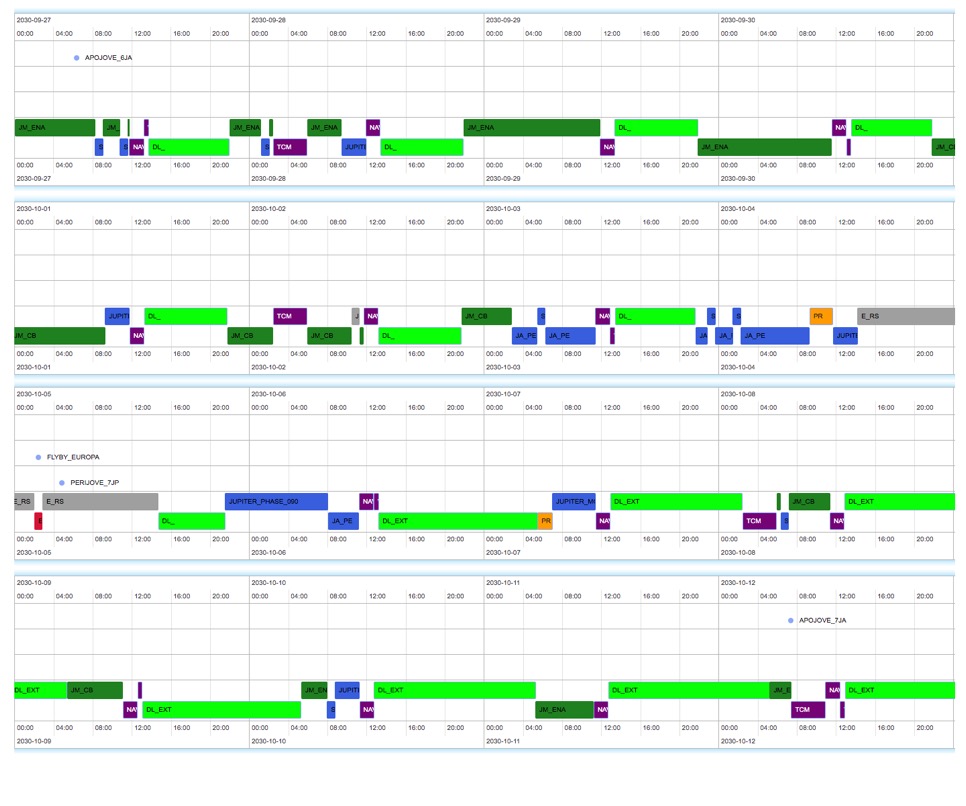 1. STRATEGIC PLANNING (TOUR PHASE)
STRATEGIC PLANNING: IDENTIFICATION OF THE HIGHEST PRIORITY SCIENCE OBJECTIVE FOR EACH PERIOD ALONG THE TRAJECTORY
ORBIT #7 crema 3.1
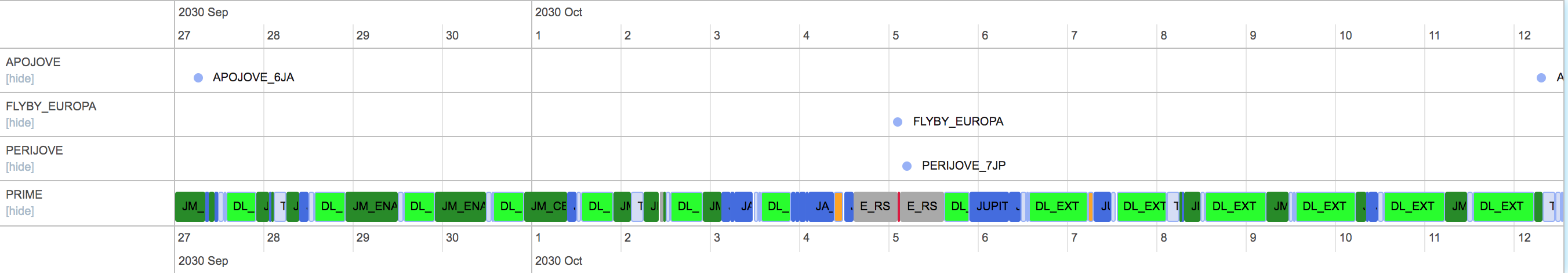 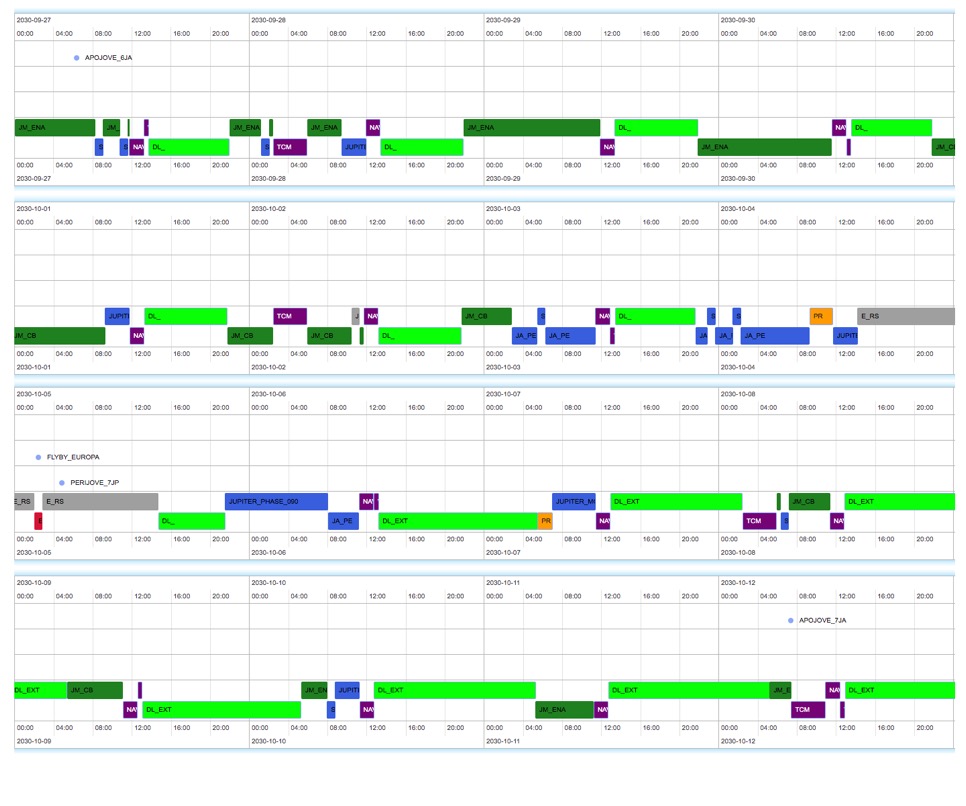 1. STRATEGIC PLANNING (TOUR PHASE)
1. IDENTIFICATION OF EVENTS 
https://juicesoc.esac.esa.int/occ_analysis?model_id=CREMA_3_1

anything needed for MAJIS ?
PI + WG + SOC
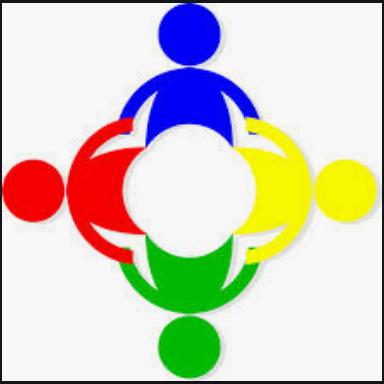 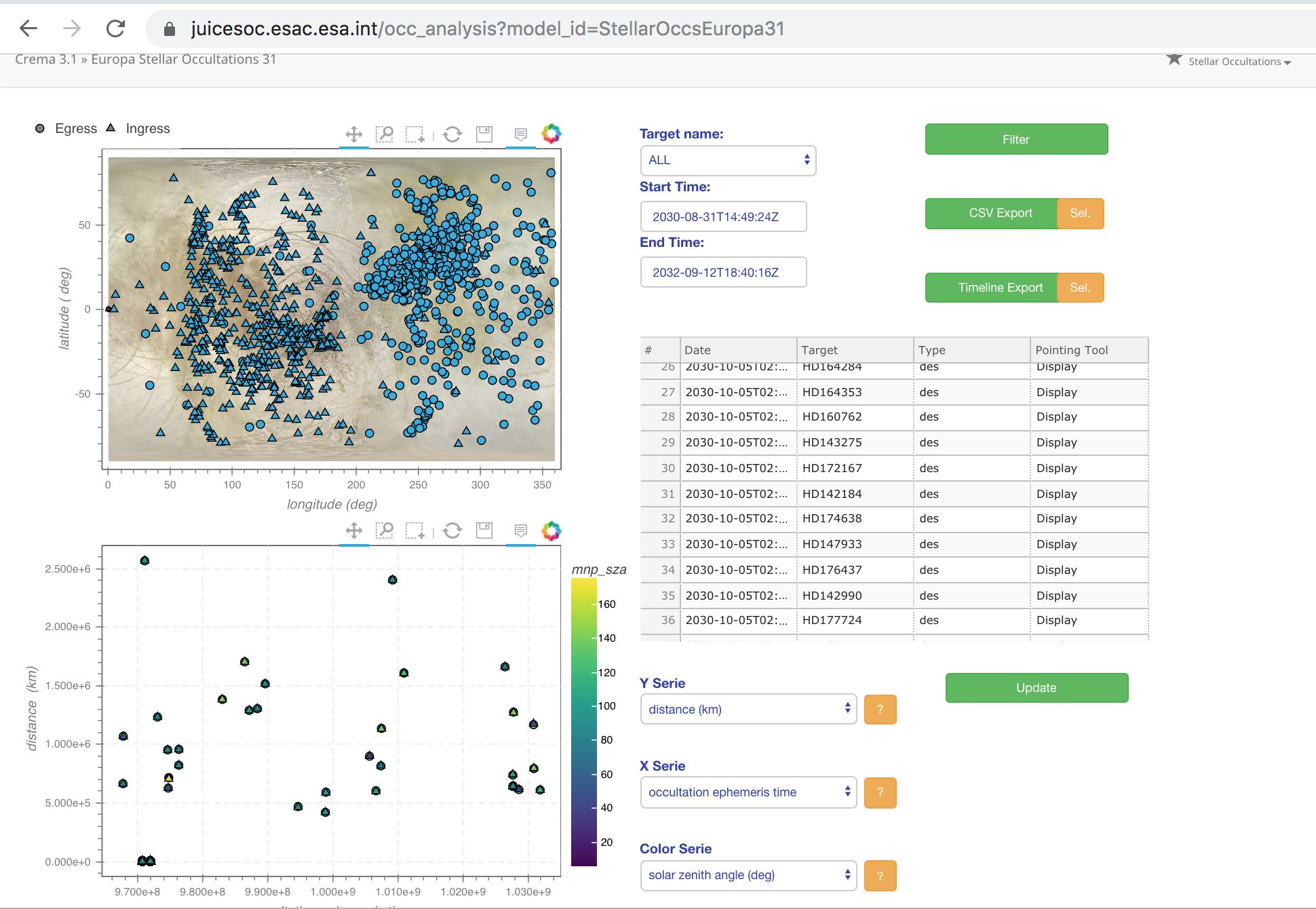 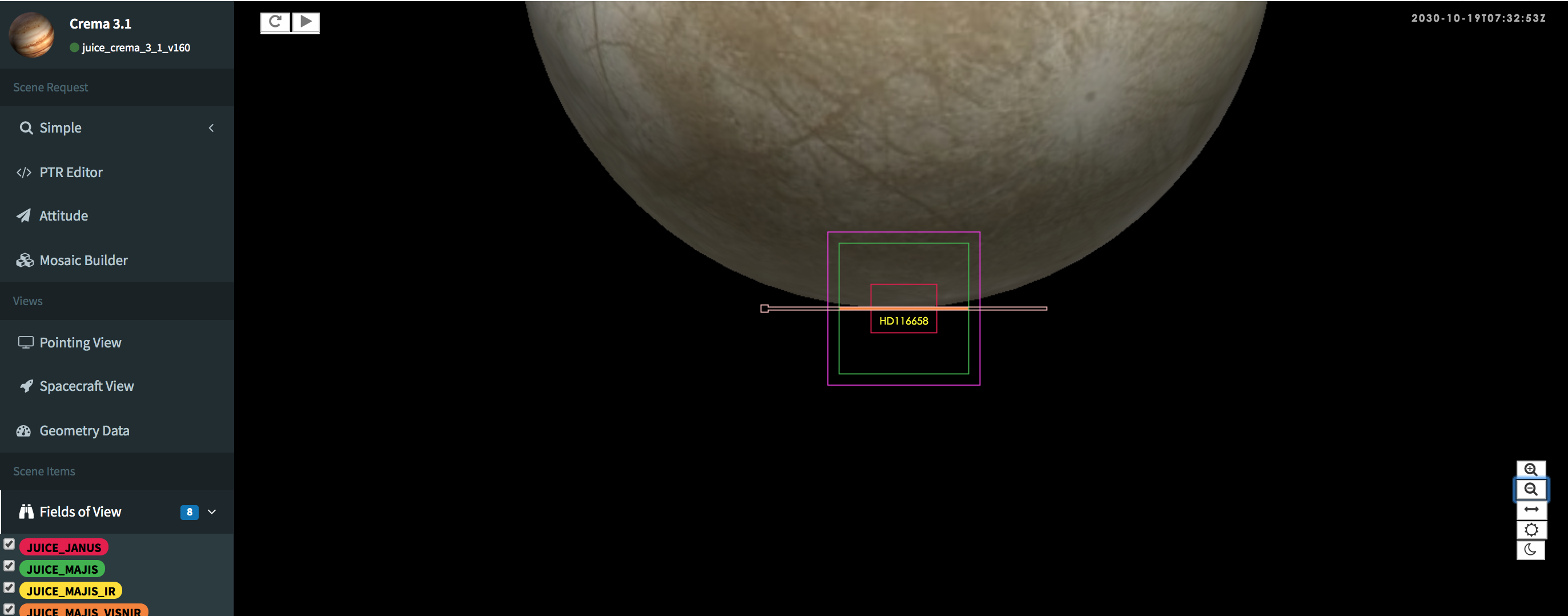 1. STRATEGIC PLANNING (TOUR PHASE)
2. SEGMENT DEFINITION AND COMPUTATION: 
@geometrical conditions
@ instrument level
segment database
timeline tool

dump of the database to check ?
anything else to be defined ? (WG in the loop)
PI + WG +SOC
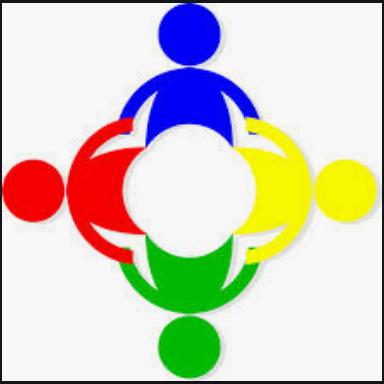 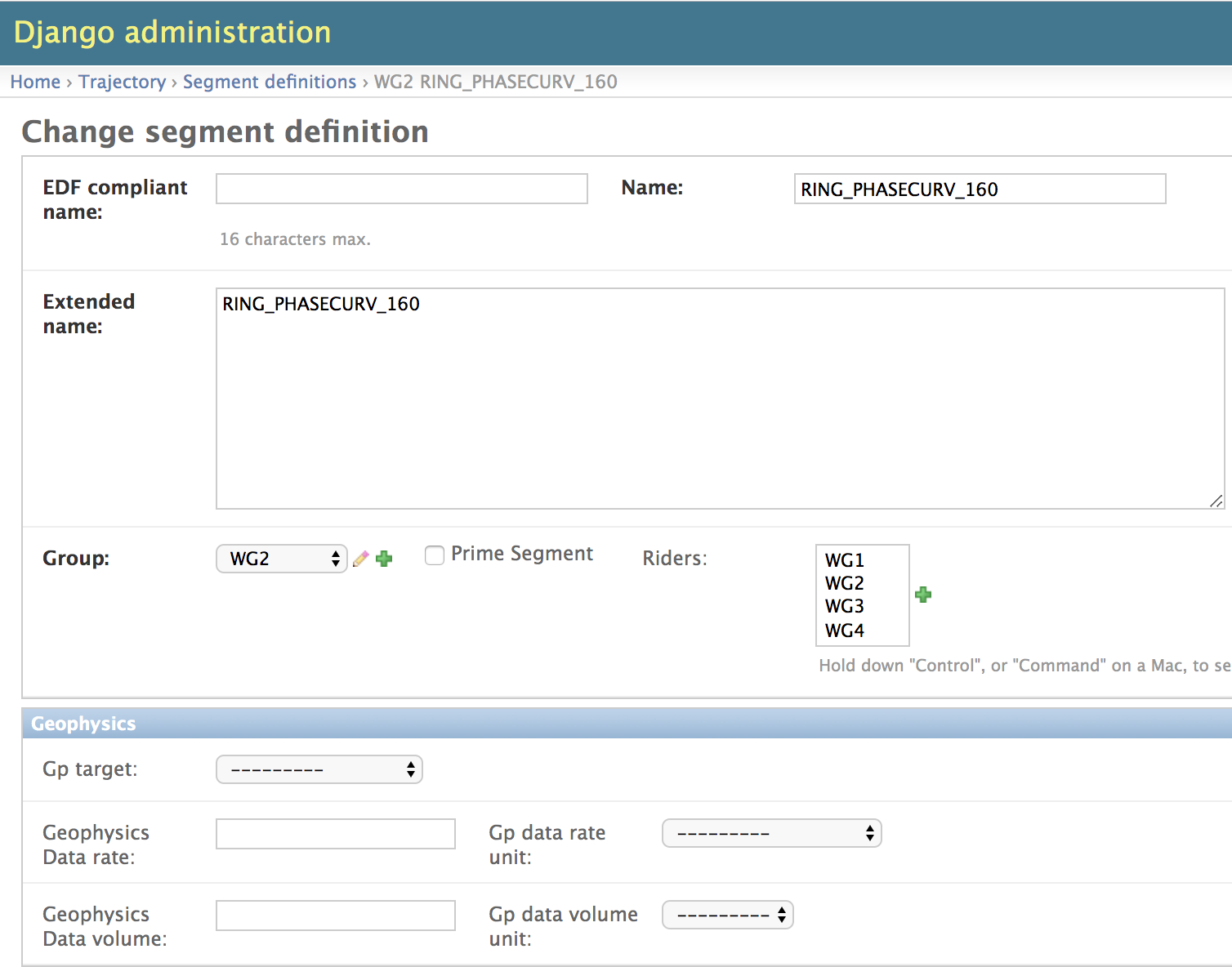 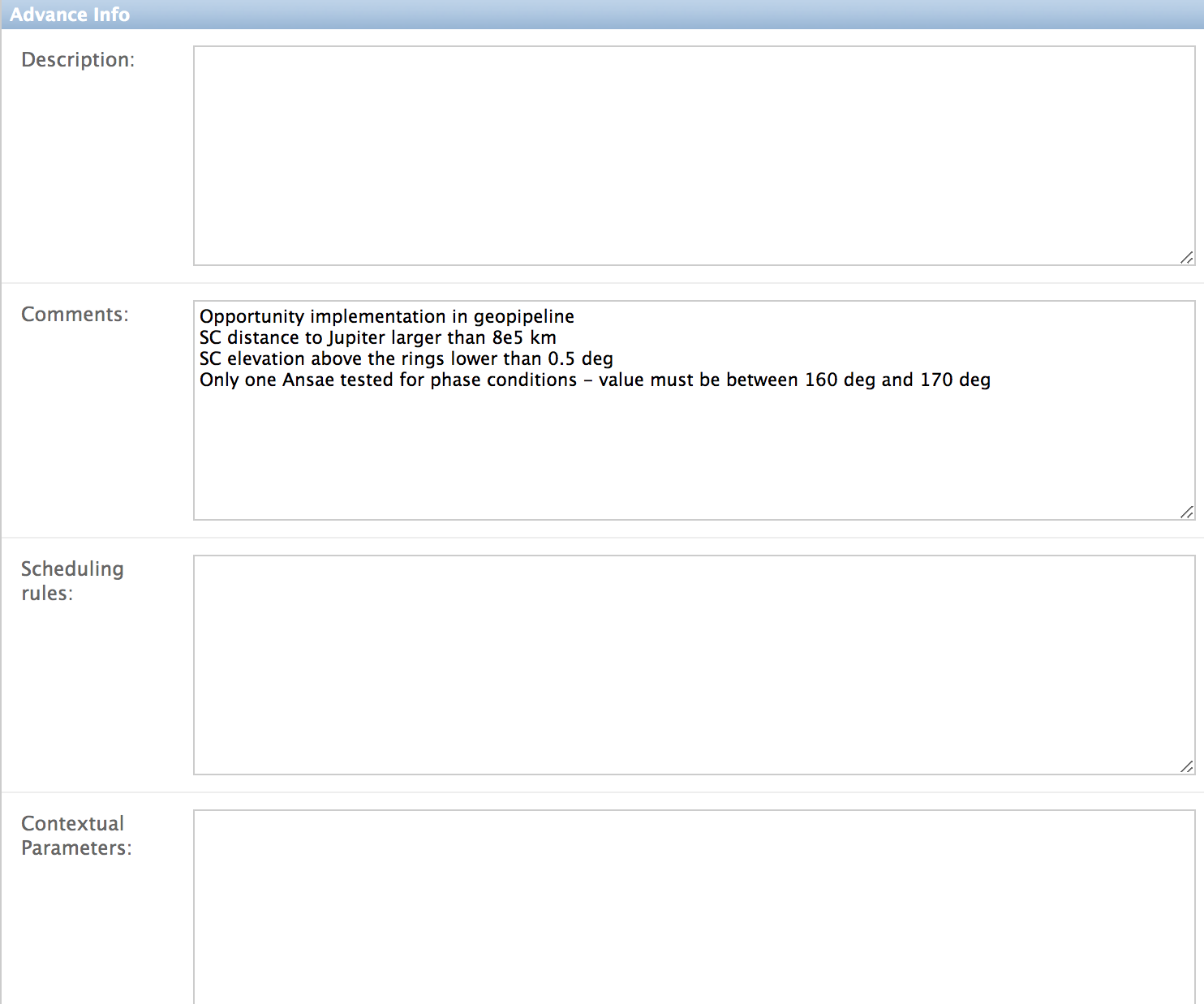 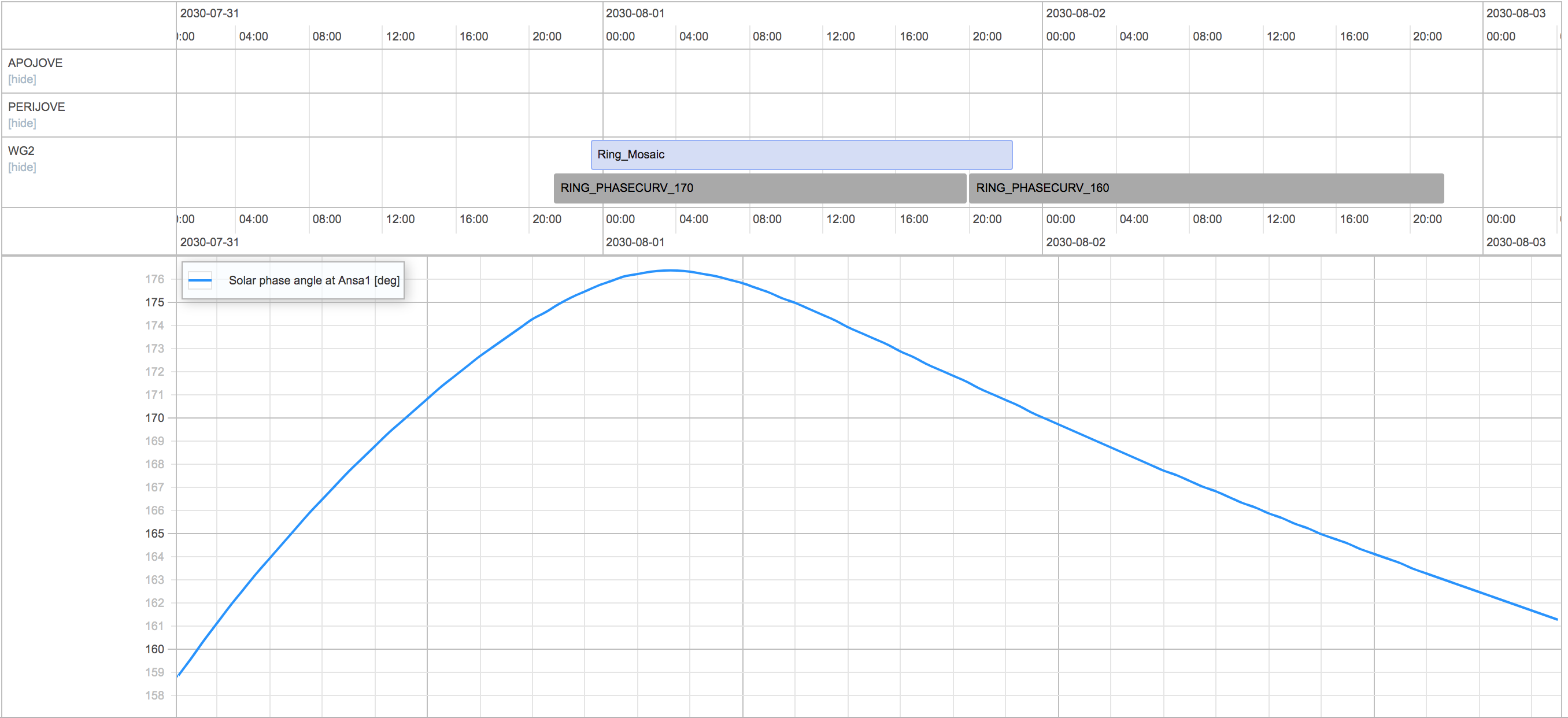 contextual geometry
1. STRATEGIC PLANNING (TOUR PHASE)
3.  PRIME SEGMENT DEFINITION (SCIENCE PRIORITY) 
@ DISCIPLINE LEVEL
WITH ASSIGNED RESOURCES (data rate or data volume …)
segment database
WG+ SOC
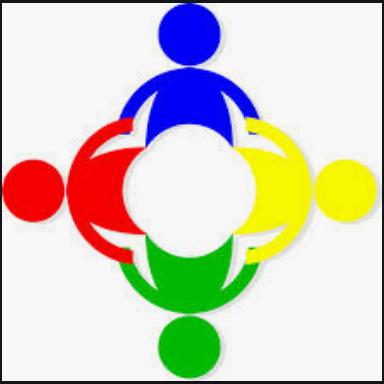 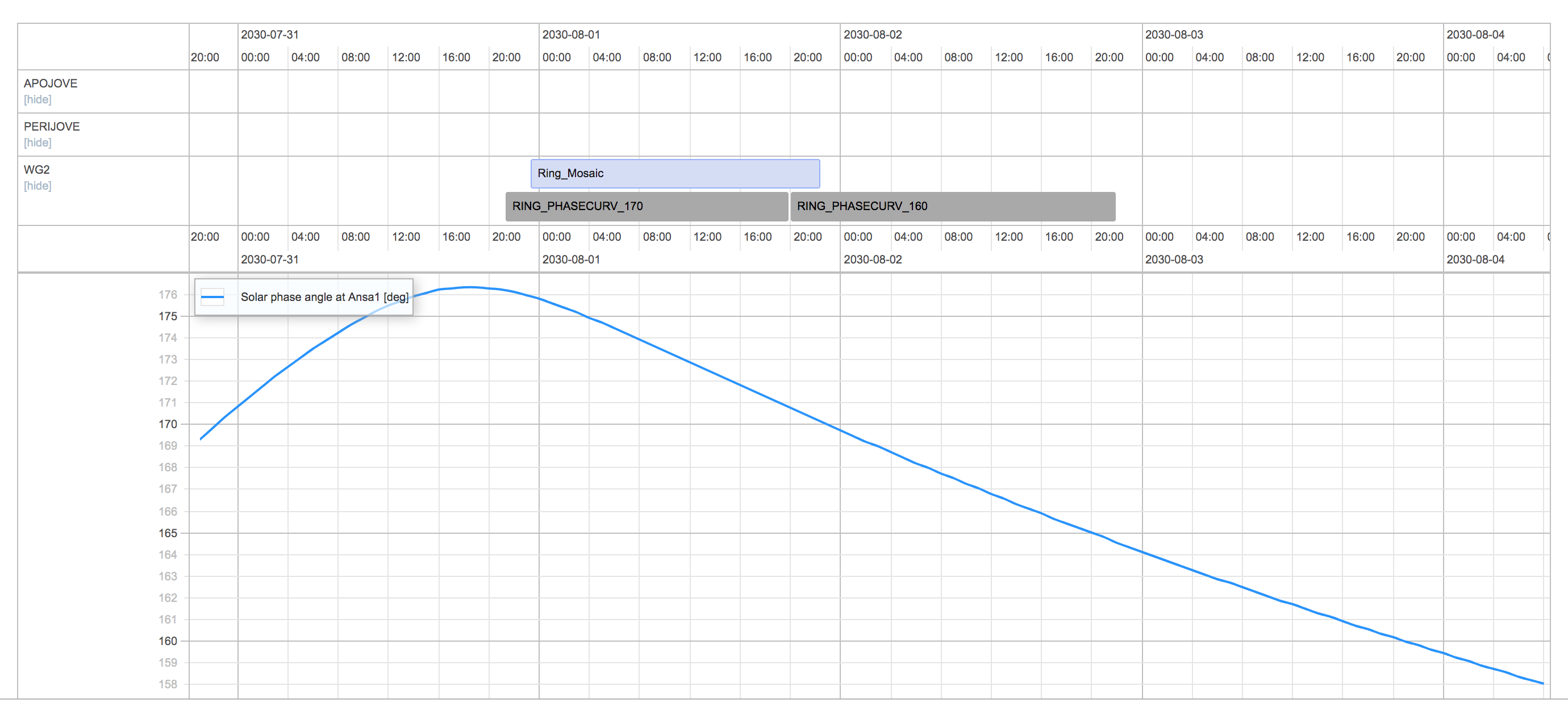 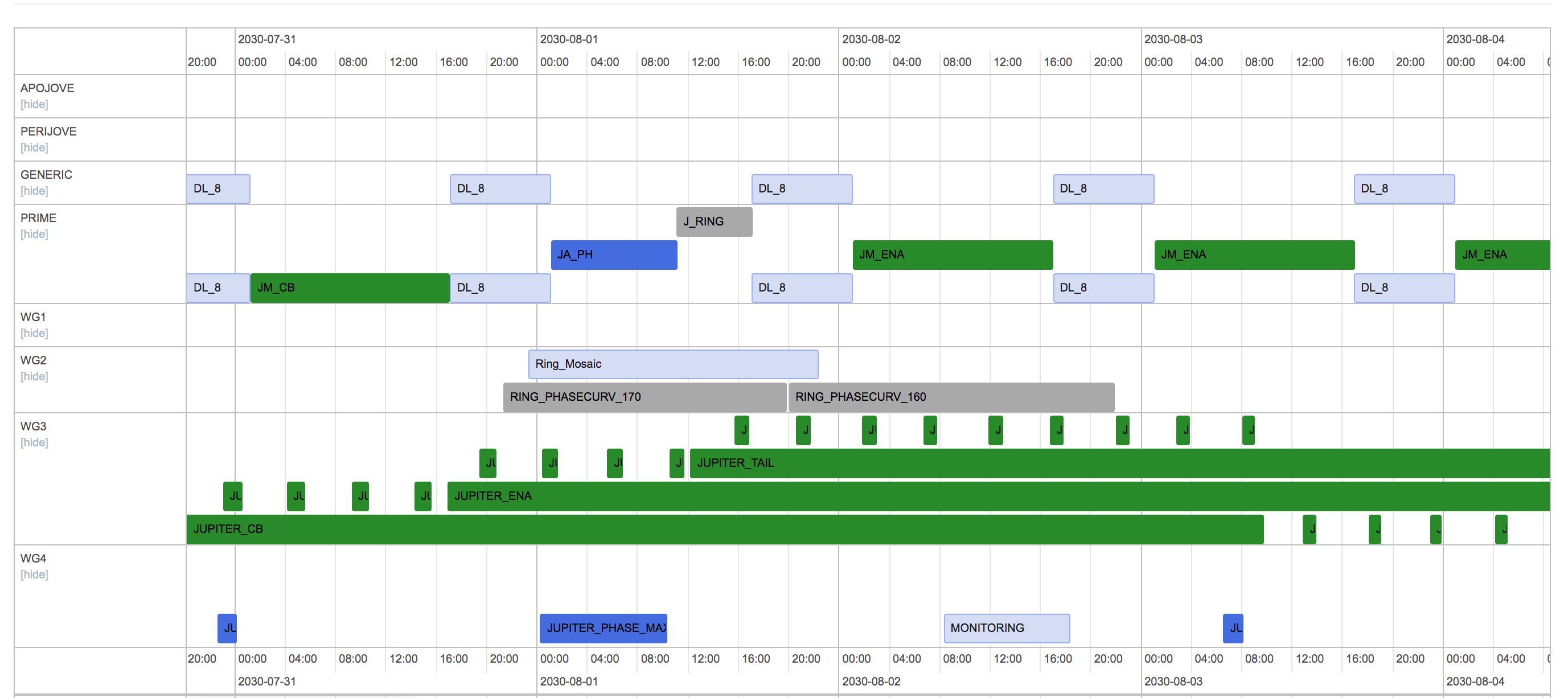 RING
1. STRATEGIC PLANNING (TOUR PHASE)
SWT + WG + SOC
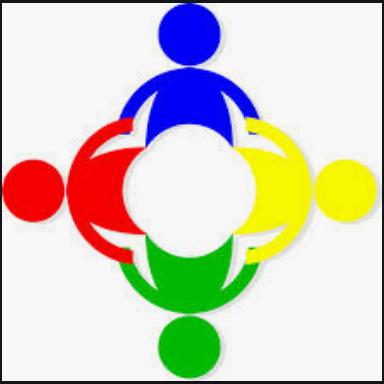 4.  SEGMENTATION
timeline tool
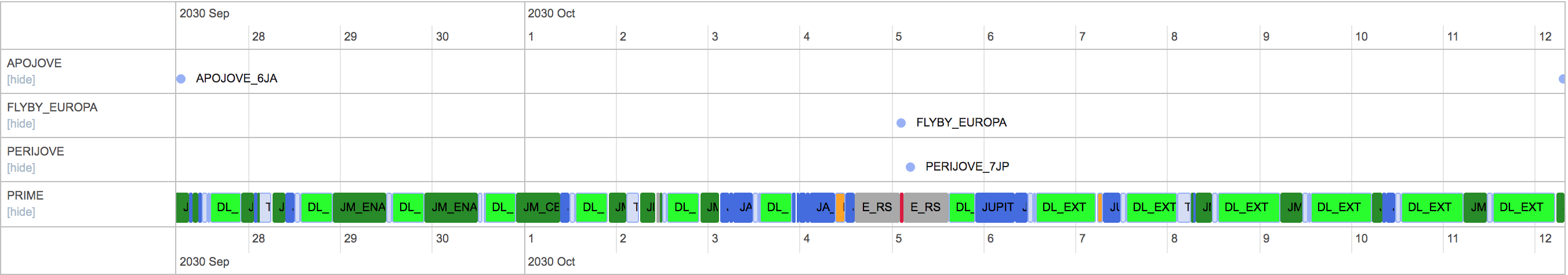 5.  ASSESSMENT OF THE SEGMENTATION
RESOURCES

Downlink capabilities
Data share between disciplines/targets
….???




SCIENCE

COVERAGE ANALYSIS (#scheduled/#opportunities)

 anything for MAJIS?
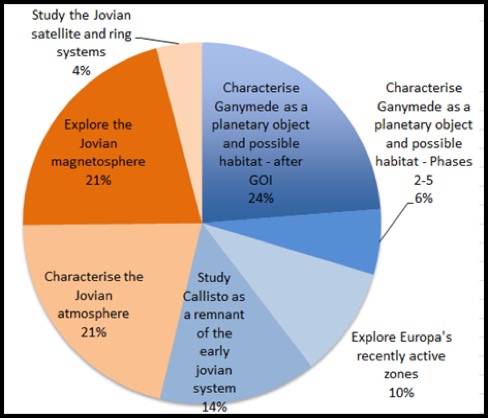 SWT + WG + SOC
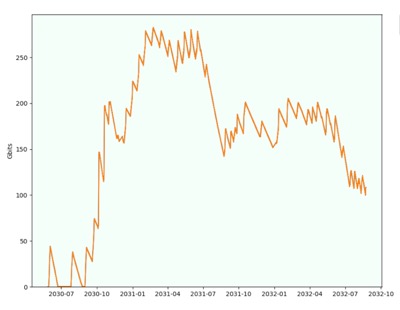 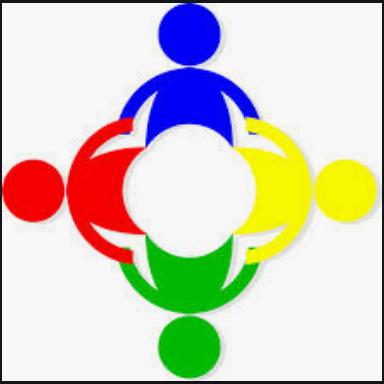 SWT + WG + SOC
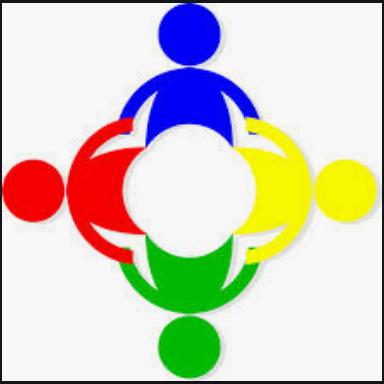 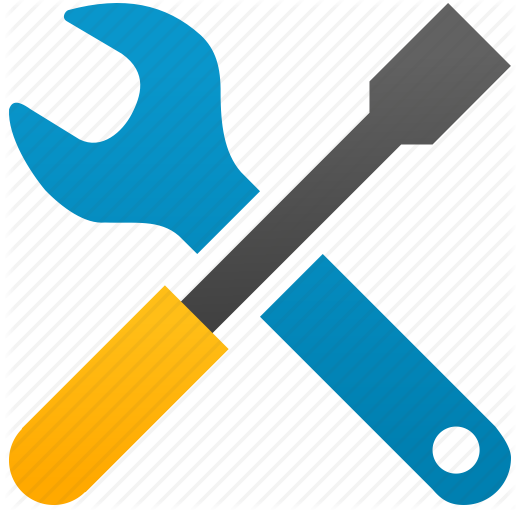 ????
1. STRATEGIC PLANNING (TOUR PHASE)
GETTING DOWN TO NUTS AND BOLTS …
AUTOMATION: the strategic planning should be PARTIALLY automated, in order to quickly adapt to new
Trajectories
Constraints
Scientific requests


FLEXIBILITY and HUMAN CONFLICT RESOLUTION should also play an important role in order to ensure the scientific return of the mission
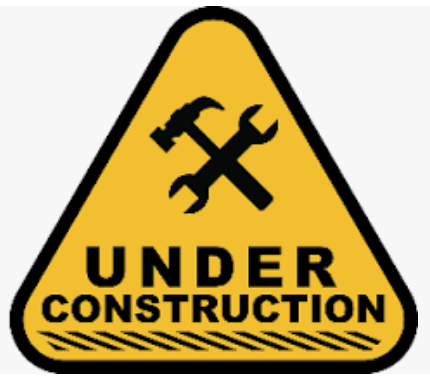 2. DETAILED INSTRUMENT OPERATIONS PLANNING
2. DETAILED INSTRUMENT OPERATIONS PLANNING
DURING ARCHETYPAL/CRITICAL PARTS OF THE MISSION


BASED ON REALISTIC INSTRUMENT REQUESTS from the teams


IN THE FRAMEWORK OF REALISTIC SPACECRAFT RESOURCES
EUROPA FLYBY
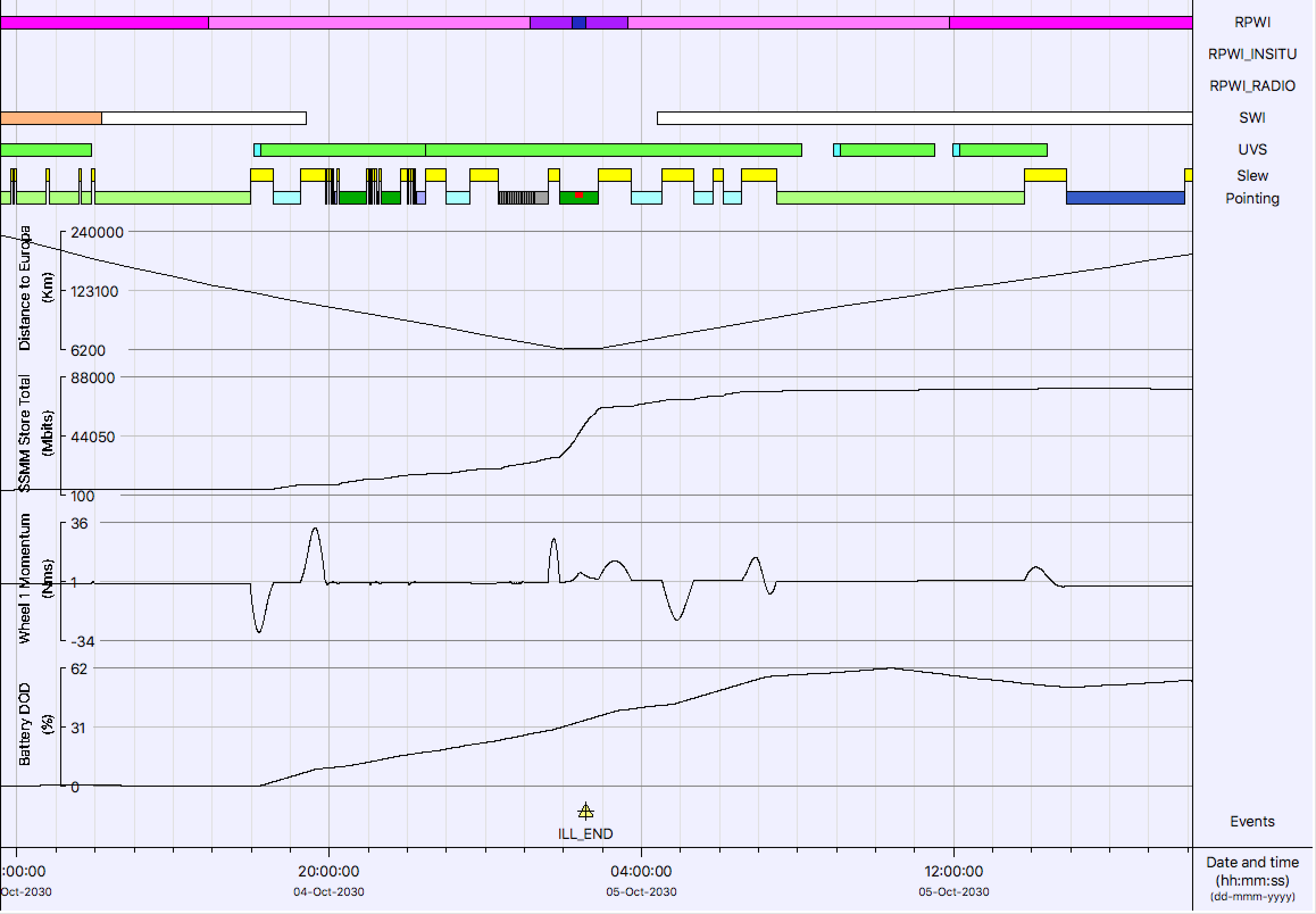 LEADING TOOL: MAPPS
SSMM
ATTITUDE (wheel momentum)
BATTERY CHARGE
2. DETAILED INSTRUMENT OPERATIONS  PLANNING
TOOLS
MAPPS: 
S/W installation 
Distributed on demand


Pointing tool: 
https://juicept.esac.esa.int/



”ITL builder”
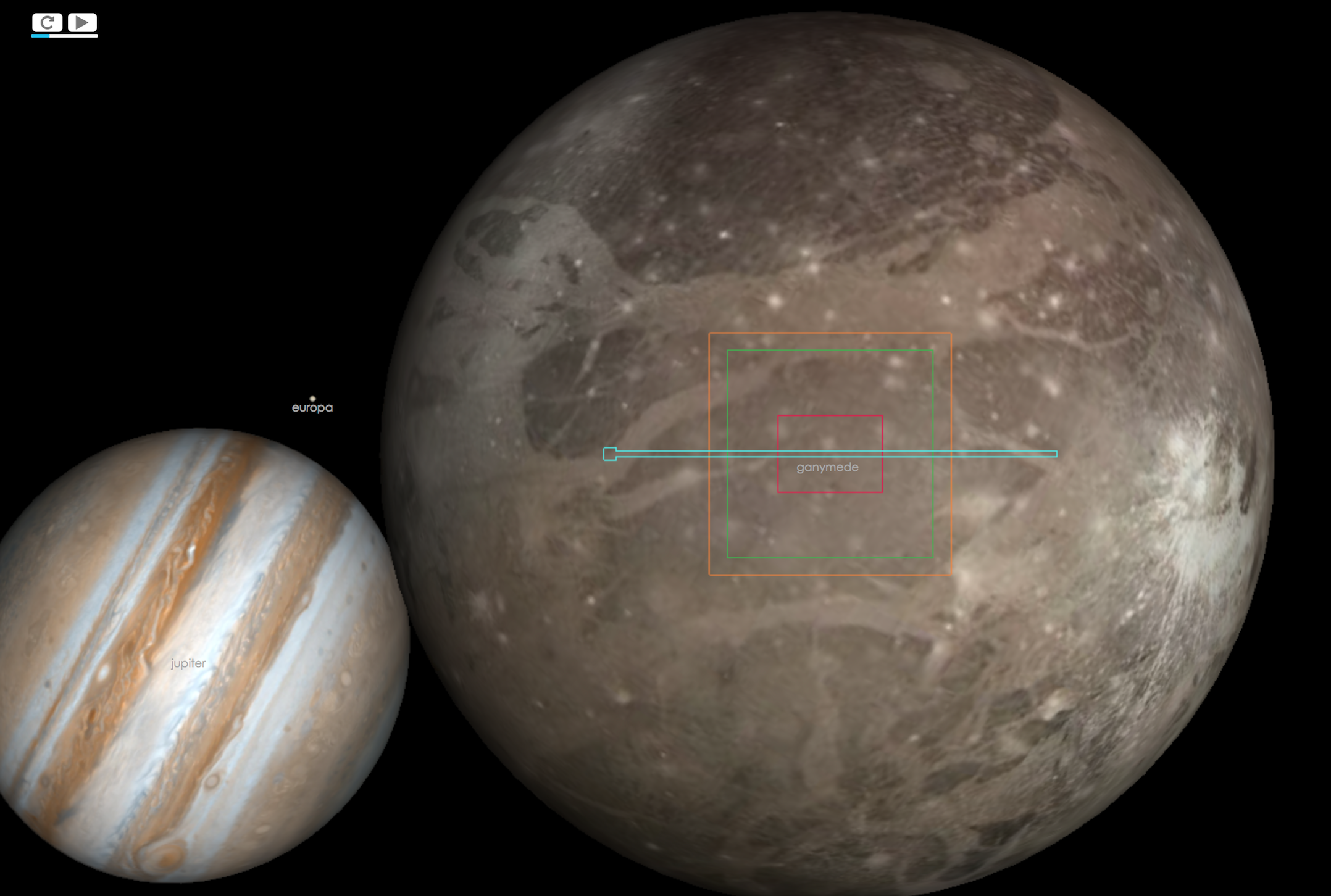 BLOCK2
SEGMENT
OBS1
OBS3
OBS1
LIST OF OBSERVATIONS DEFINITIONS
BLOCK2
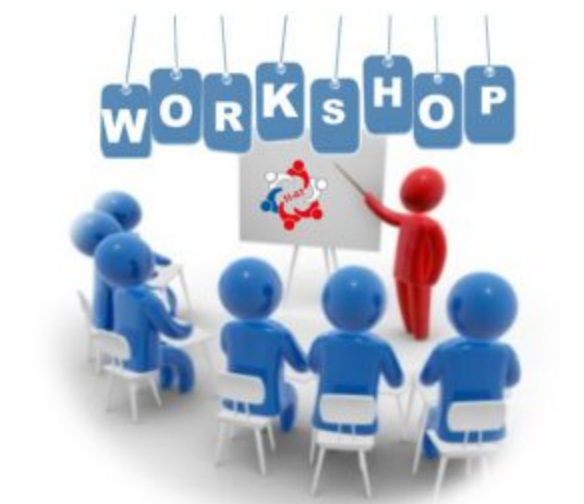 PLANNING TOOLS WORKSHOP 
to be organized 
@ ESAC ~first quarter 2020
OBS3
2. DETAILED INSTRUMENT OPERATIONS  PLANNING
OBSERVATION/BLOCK CONCEPT
PERIJOVE SEGMENT
opportunity 1
MAJIS STELLAR OCC
JANUS MOSAIC
MAJIS DISK SCAN
opportunity 1
opportunity 3
opportunity 2
opportunity 2
JANUS MOSAIC
LIST OF
OBSERVATION DEFINITION
Instrument resources (mode, data rate)
Pointing (remote sensing)
Constraints/scheduling rules
Parent segment
MAJIS STELLAR OCC
MAJIS DISK SCAN
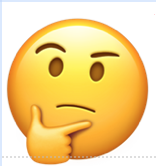 WHAT IS AN OBSERVATION/SEGMENT?
OBSERVATION DATA MODEL?
2. DETAILED INSTRUMENT OPERATIONS  PLANNING
OBSERVATION DATABASE
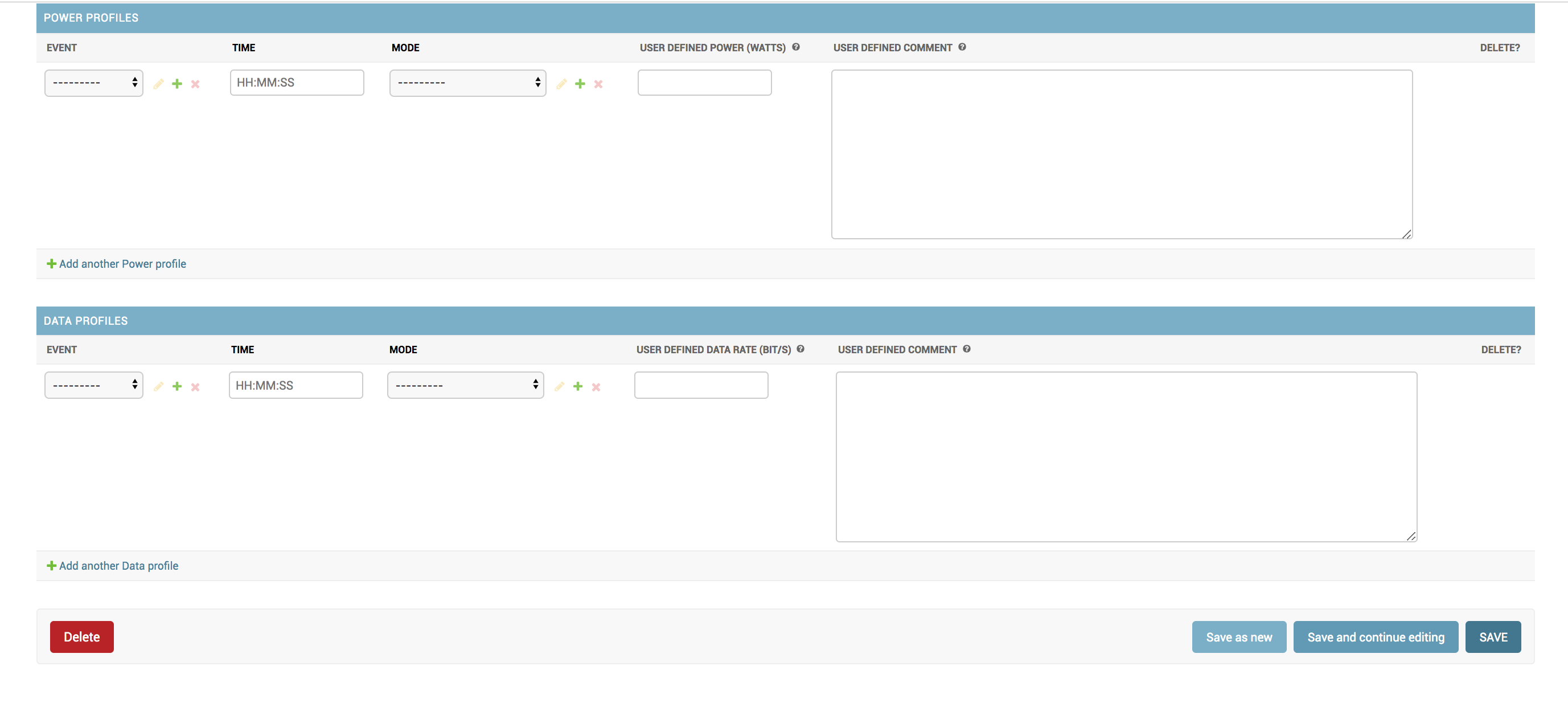 1+2: FROM STRATEGIC TO DETAILED PLANNING: 
LINKING AND FEEDBACK
1+2: FROM STRATEGIC TO DETAILED PLANNING: 
LINKING AND FEEDBACK
EXAMPLE: EUROPA FLYBY and ORBIT#7
INGREDIENTS
1. SEGMENTATION ORBIT #7
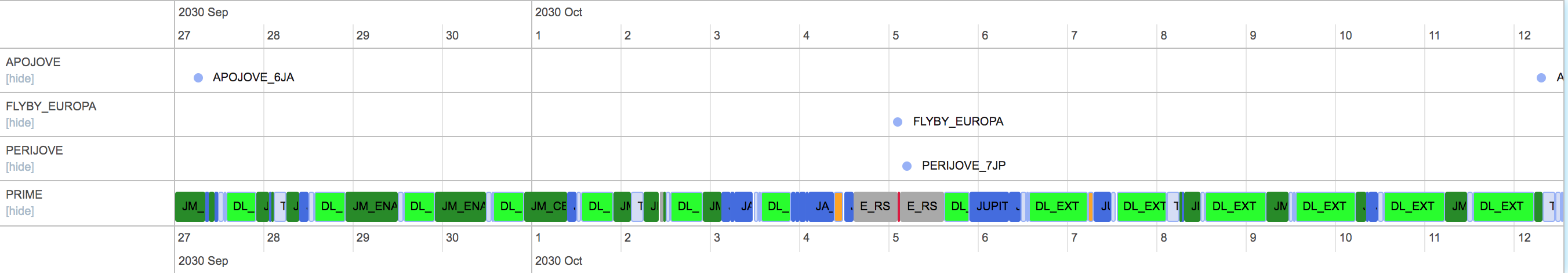 3. OBSERVATIONS/BLOCKS ASSIGNED TO EACH SEGMENT TYPE
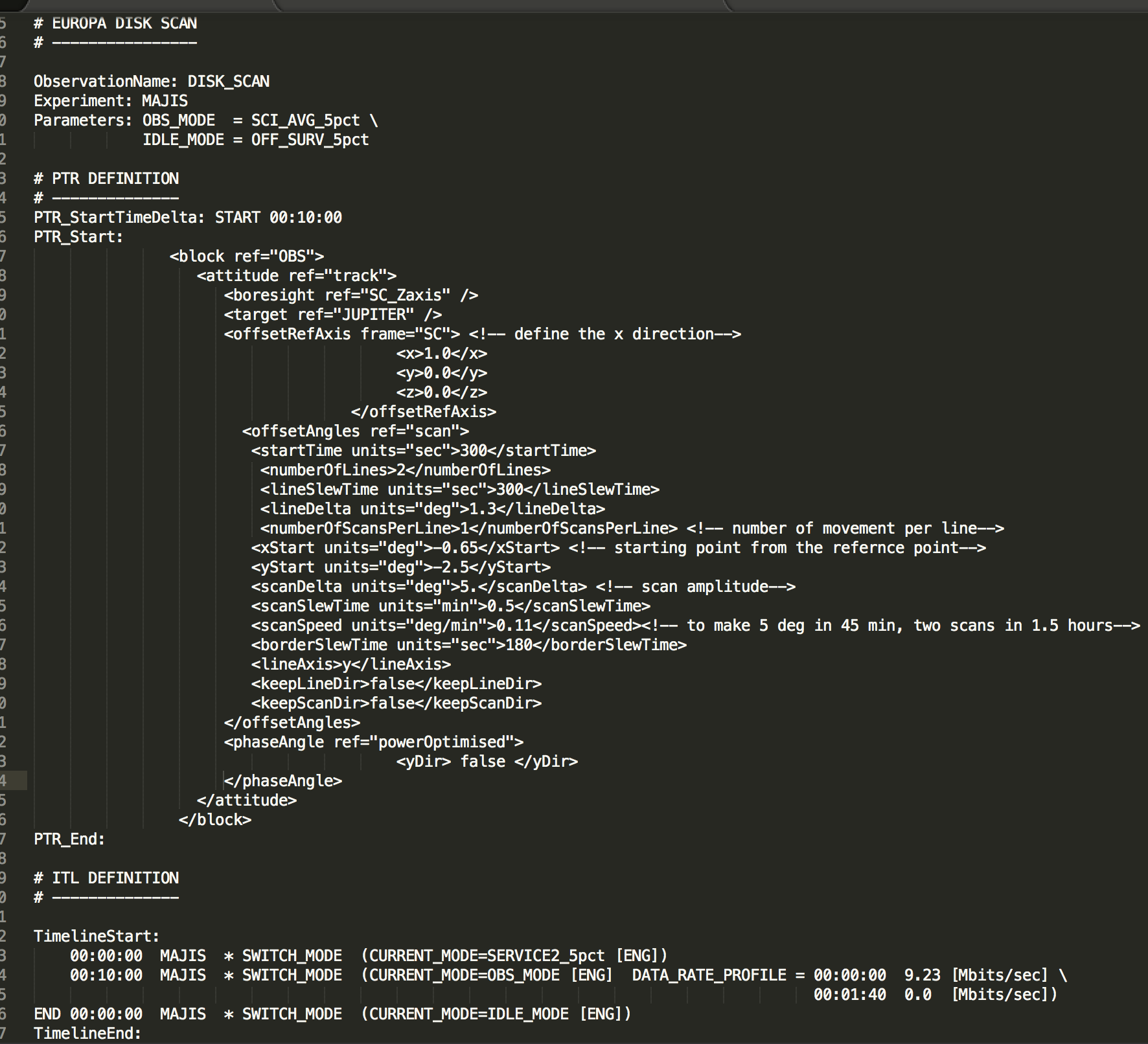 ASSIGNED 
OBSERVATION
OBSERVATION DEFINITION
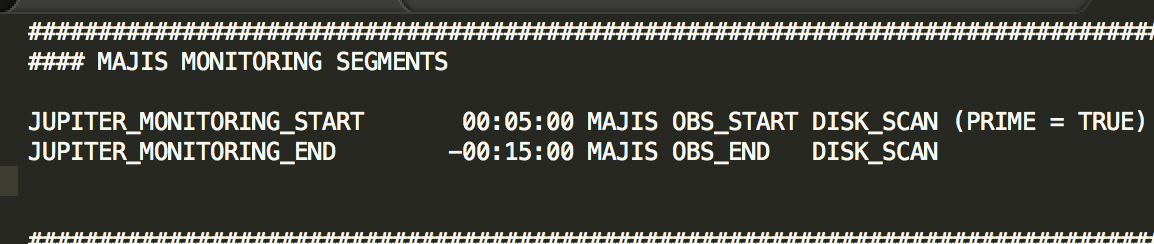 JA_MONITORING
2. INSTRUMENT TIMELINES WITH ASSIGNED OBSERVATIONS
1+2: FROM STRATEGIC TO DETAILED PLANNING: 
LINKING AND FEEDBACK
SEGMENTATION FLEXIBILITY
REVISED 
SEGMENTATION
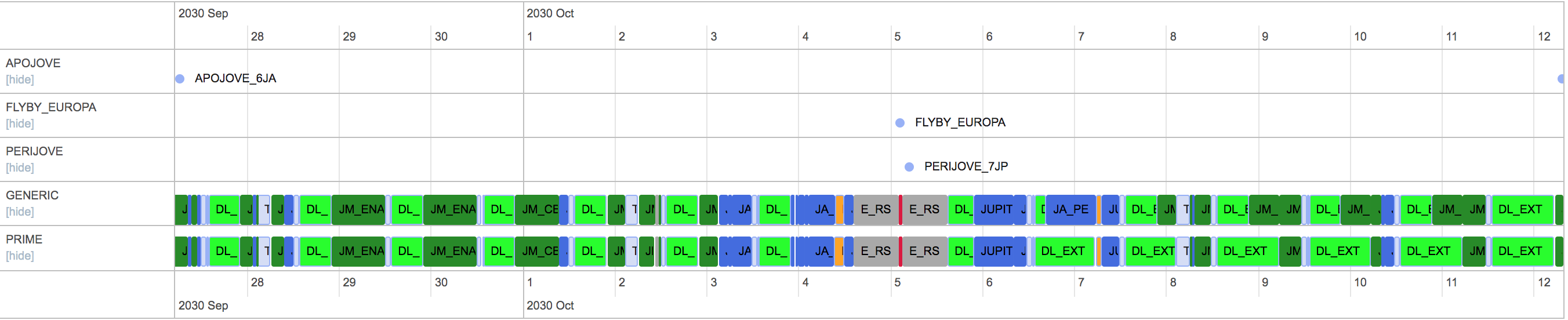 PROPOSED 
SEGMENTATION
INSTRUMENT TIMELINES FLEXIBILITY
OBSERVATIONS FLEXIBILITY
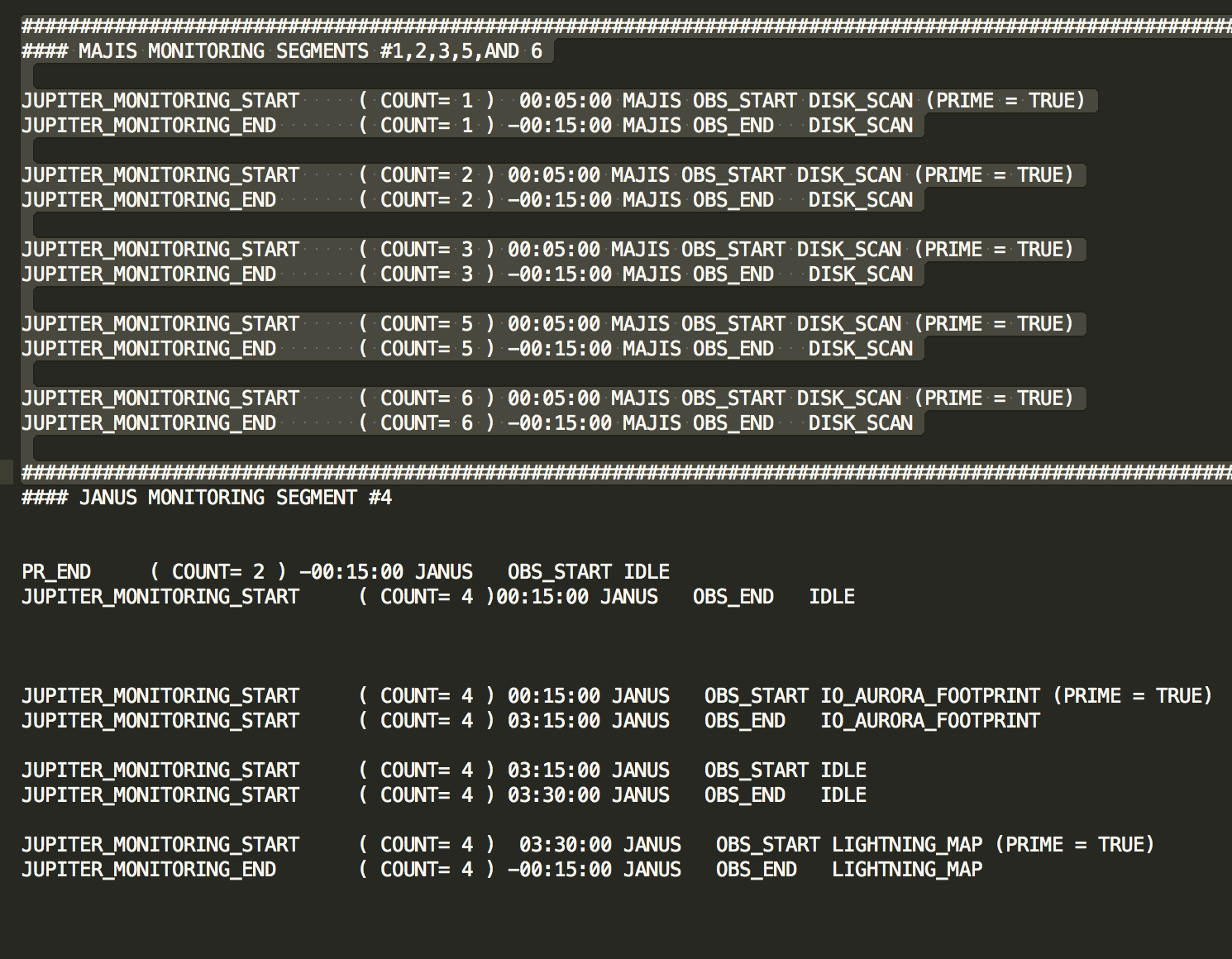 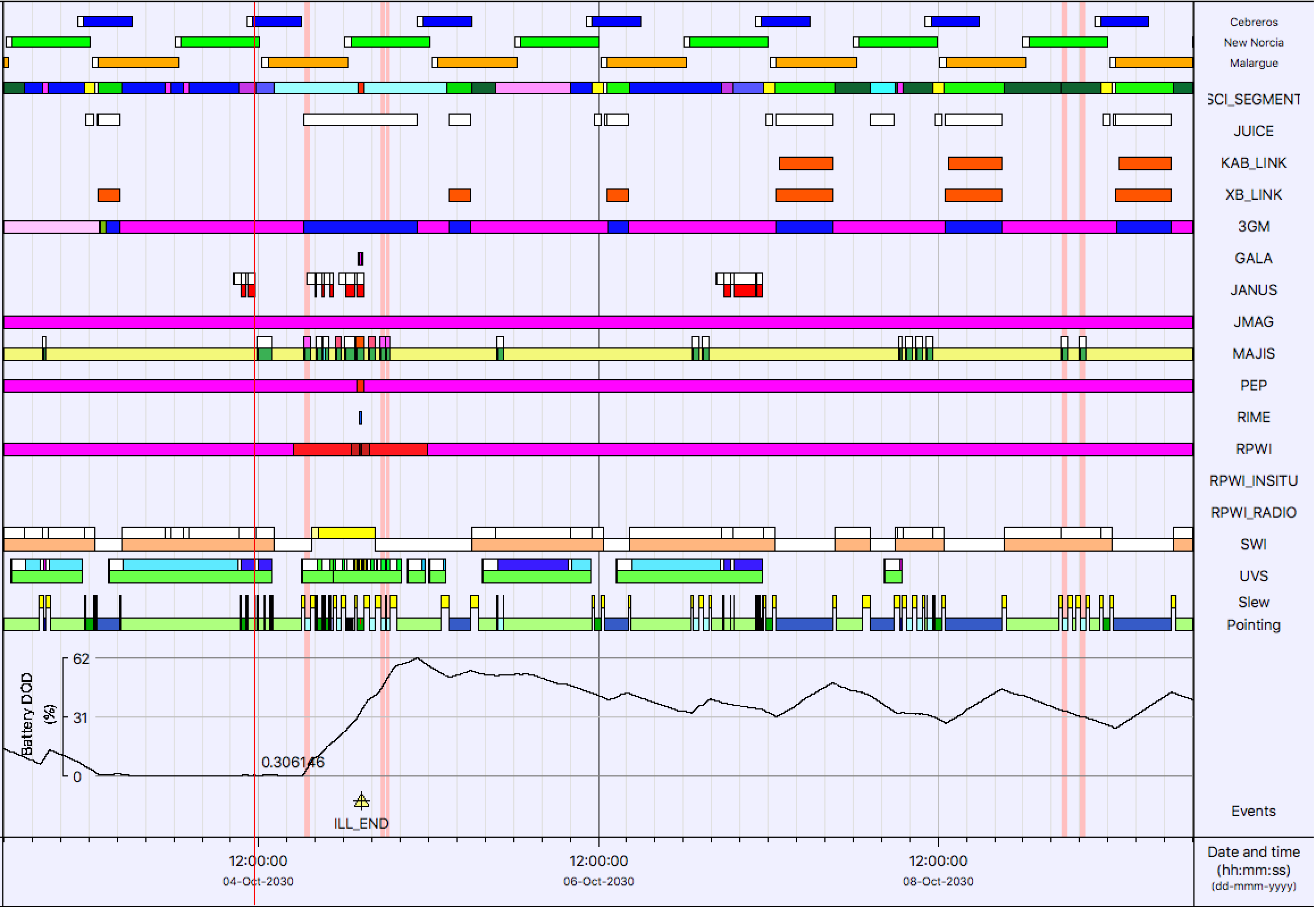 MAJIS LIMB SCANS SPREAD OVER DIFFERENT SEGMENTS
1+2: FROM STRATEGIC TO DETAILED PLANNING: 
LINKING AND FEEDBACK
PLANNING EVOLUTION: The STRATEGIC PLANNING provides a science plan baseline that will be refined/adapted as the nominal PLANNING CYCLES (Long/Medium/Short Term Planning) will be faced.
COHERENCE
USABILITY
BALANCE
DETAILED INSTRUMENT OPERATIONS PLANNING
STRATEGIC PLANNING
????
FLEXIBILITY
FEASIBILITY
PLANNING EVOLUTION: The aim of the strategic planning is to provide a science plan baseline that will be refined/adapted as the nominal planning cycles (Long/Medium/Short Term Planning) will be faced.









EXAMPLE: The orbit#7 segmentation, containing the first Europa flyby, has been used to develop a detailed scenario covering two weeks of operations. The exercise showed that:
 the segmentation is helping as  starting point for the scenario  Science Activity Plan/Medium Term Planning COHERENCE
 the attempt to use pre-defined timelines for each segment type was unsuccessful  FLEXIBLE TIMELINES
 the segmentation had to be revised in order to fit the results of the detailed scenario  Science Activity Plan/Medium Term  Planning COHERENCE and FLEXIBILITY
FLEXIBILITY: Some flexibility is given to the strategic planning to improve the science return and to make the best usage of the resources at detailed level. This is ensured by feeding the detailed scenarios into the high level science planning.
STRATEGIC PLANNING 
MAJIS assumptions FOR CASE 4 (JUI-ESAC-SGS-TN-024)
Purpose: get a rough estimation of data volume to be downlinked by each instrument 
(= downlinked to Earth, NOT necessarily generated on board!) to get a representative data volume analysis over the whole tour and define a strategy for the SSMM.

CASE 4:
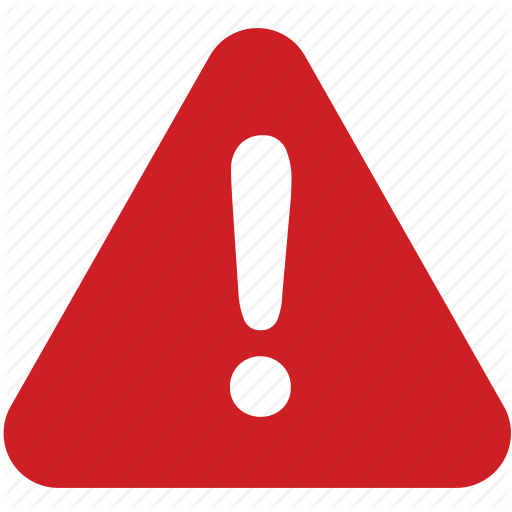 VERY FIRST ESTIMATE with what was available at that time (different sources: WGs, instrument teams, detailed scenario analysis…)
NO DISTINCTION made between individual flybys (except Europa) or individual perijove
STRATEGIC PLANNING 
MAJIS assumptions FOR CASE 4 (JUI-ESAC-SGS-TN-024)
A- ICY MOONS FLYBYS:

Europa flybys: remote sensing (MAJIS+SWI+UVS+JANUS) averaged data volume estimated from the total data volume produced in Europa scenario JUI_ESAC_SGS_TN_007
Total remote-sensing: 72.2 Gb (44.7 Gb for MAJIS)

Callisto and Ganymede flybys: remote sensing data volume from G4-G5 analysis by the WGs in 2015 with MAJIS/JANUS/UVS and SWI numbers TN-009 (20/01/2016)
 Total remote sensing: 16.231 Gb (9.5 Gb from MAJIS)
STRATEGIC PLANNING 
MAJIS assumptions FOR CASE 4 (JUI-ESAC-SGS-TN-024)
B- JUPITER ATMOSPHERE: PERIJOVE
Description of MAJIS observations pattern from WG4 report:
(1) 1 MAJIS_JUP_DISK_SCAN centered at perijove; 3 cubes
(2) 1 MAJIS_JUP_DISK_SCAN at the start of the periove segment: 2 cubes 
(3) 1 MAJIS_JUP_DISK_SCAN right at the end of the periove segment: 2 cubes
(4) 1 MAJIS_JUP_LIMB_SCAN when at ~90deg phase angle : 8 cubes

Associated data volume from MAJIS document (MAJIS_observing_types_Jupiter_01_004)
(1) 3 cubes, duration 20min at 4.3 Mbit/s (x0.33 from data compression and x0.5 from dayside spectral editing) = 2554 Mb
(2) 2 MAJIS_JUP_DISK_SCAN with 2 cubes, duration 20min at 4.3 Mbit/s (x0.33 from data compression and x0.5 from dayside spectral editing) = 2x 1702 Mb
(3)1 MAJIS_JUP_LIMB_SCAN with 8 cubes, each one of 55min with a production rate of 0.782 Mb/s (x0.33 from data compression and x0.5 from spectral editing and x0.1 from spatial editing) = 341 Mb

			Total MAJIS only= 6.3 Gbits/perijove
STRATEGIC PLANNING 
MAJIS assumptions UPDATES (CASE 5)
Jupiter Atmosphere: updated rates by individual Perijove segment and addition of monitoring and phase segments (see details in Nico’s presentation)
Numbers provided by WG4 as part of the Data Volume reduction  (to fit the data volume allocation recommendation for Jupiter atmosphere science provided by the SWT)
Those numbers are not meant to be used as individual instrument allocation, but rather as a confirmation that WG4 can be compliant with its data volume allocation
Icy moons: updated rates for FLYBYS
Europa flybys: same as CASE 4
Ganymede and Callisto flybys: 
Total MAJIS only= 10.8 Gbits/flyby
ALL flybys assumed to generate the same amount.
QUESTION to MAJIS: updated numbers/flyby available? 
2G2, 5C1 and 21C13 (1st Ganymede, 1st Callisto and slow Callisto flyby with CA on the far side illuminated): decision from SWT to assume 50, 30 and 70Gb in total respectively (total for ALL instruments). This corresponds to respectively ~43 Gb, 24.8Gb and 62.83 Gb for the remote-sensing.
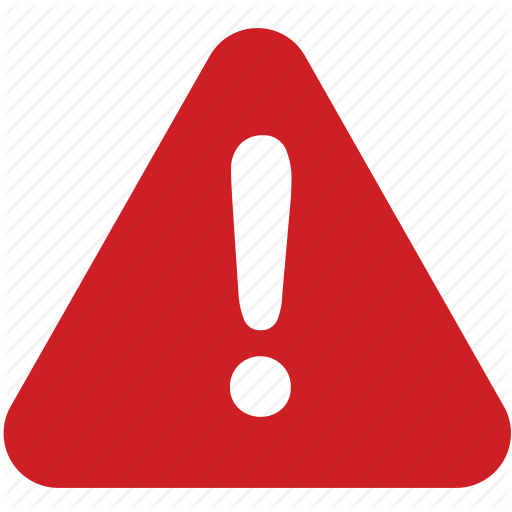 STRATEGIC PLANNING 
MAJIS assumptions: UPDATES TO BE CONSIDERED
JUPITER SYSTEM: new target and associated segments to be considered (and associated segments): [MAJIS PI inputs]
Inner moons
Amalthea, 2 hemisphere observations
Data Volume per campaign: 0.8 Mb (2 cubes)
Rings
Low phases: 5.1 Mb per segment (2 cubes)
High phases:
Rings mosaic:  2.55 Mb/cube, 30.5 Mb per campaign (2 ansae, 3 cubes/ansa, 2 elevation ranges; total 12 cubes)
Main rings region structure: 20.3 Mb (2 cubes)
Phase curves: Nx2.55 Mb per campaign (N number of phases sampled)
OPEN QUESTIONS/WISHES…
NEW EVENTS TO BE DEFINED? 

 DUMP OF THE DATABASE TO CHECK/UPDATE THE SEGMENT DEFINITIONS (WG in the loop)?

 ANY IDEAS TO ASSESS A SEGMENTATION                                              (~coverage tool = #scheduled/#opportunities) *weight?

 LIST OF OBSERVATIONS/INSTRUMENT BLOCKS WITH ASSOCIATED RESOURCES AND CONSTRAINTS?

COLLABORATION MAJIS/JANUS TO IDENTIFY AND HARMONIZE THE COMMON OPPORTUNITIES, WITH COORDINATION AT WG LEVEL

ANY UPDATES ON THE DV ASSUMPTIONS FOR THE LEVEL 0 STUDY?

 ANYTHING YOU NEED FROM OUR SIDE??
JUICE web site